Hey, my name is Zlata.
I live in Ulyanovsk.
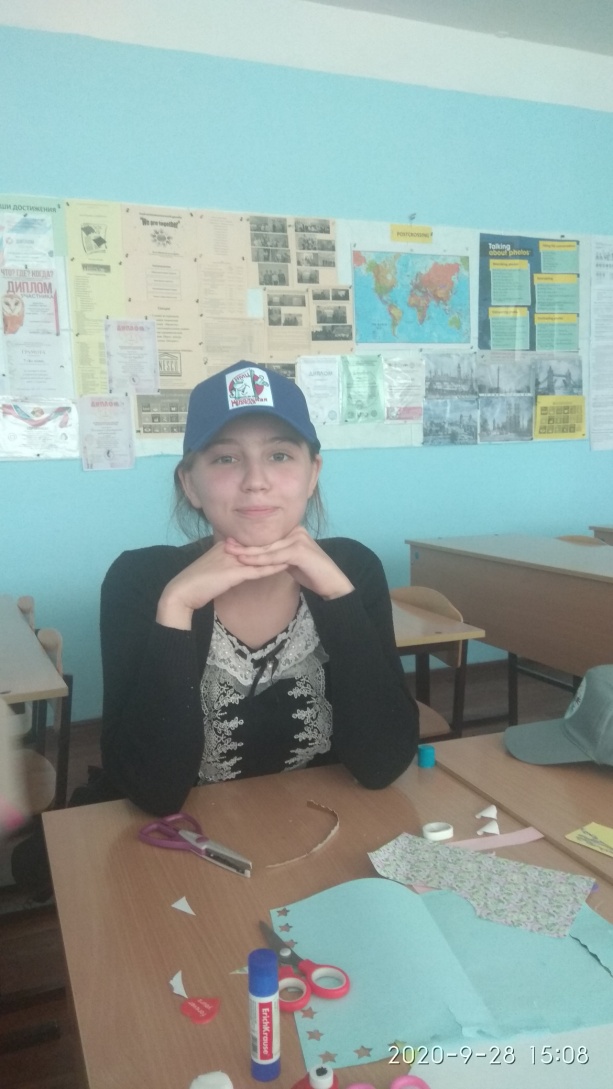 My hobby
My hobby is programming, collecting and controlling the drone.
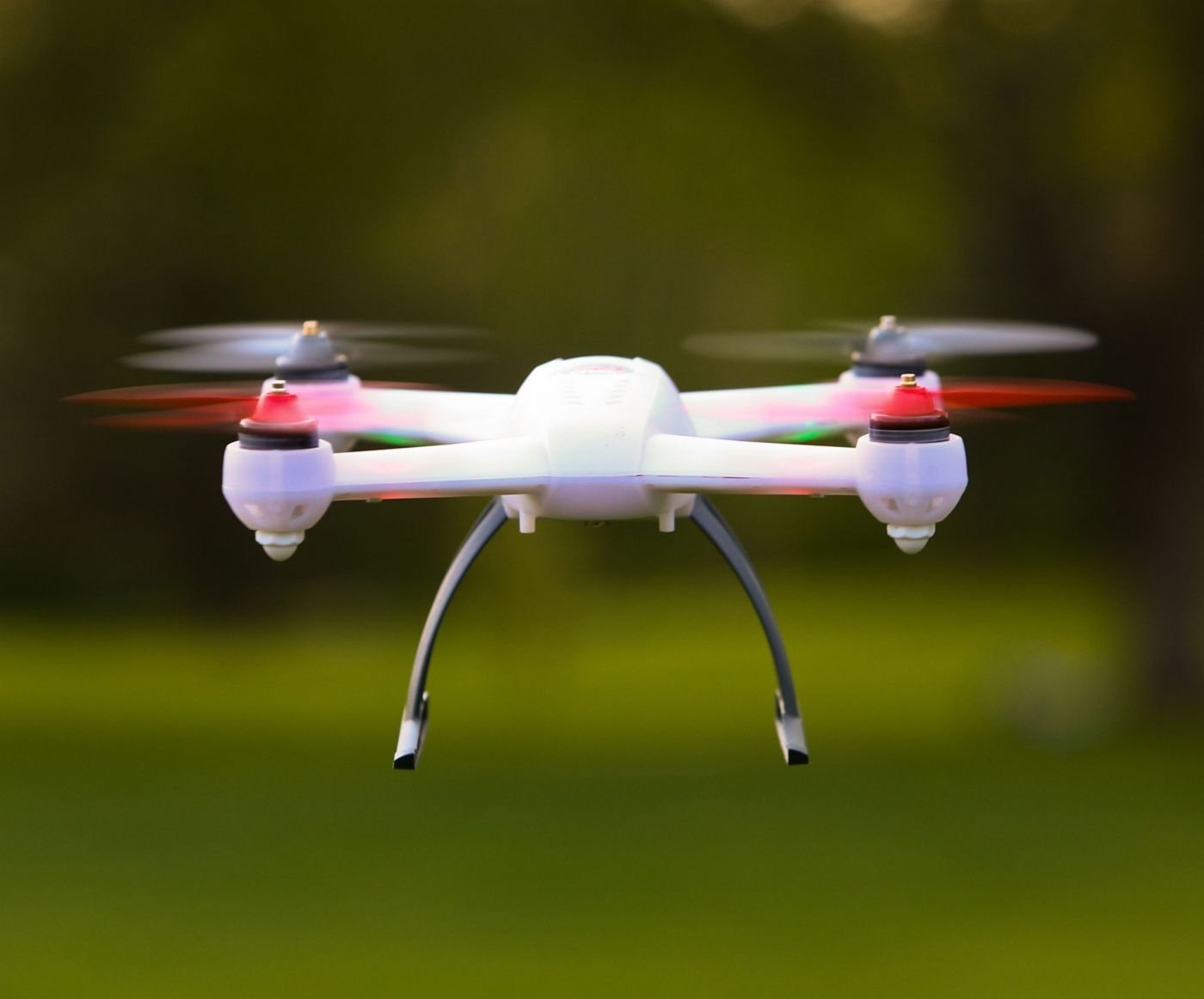 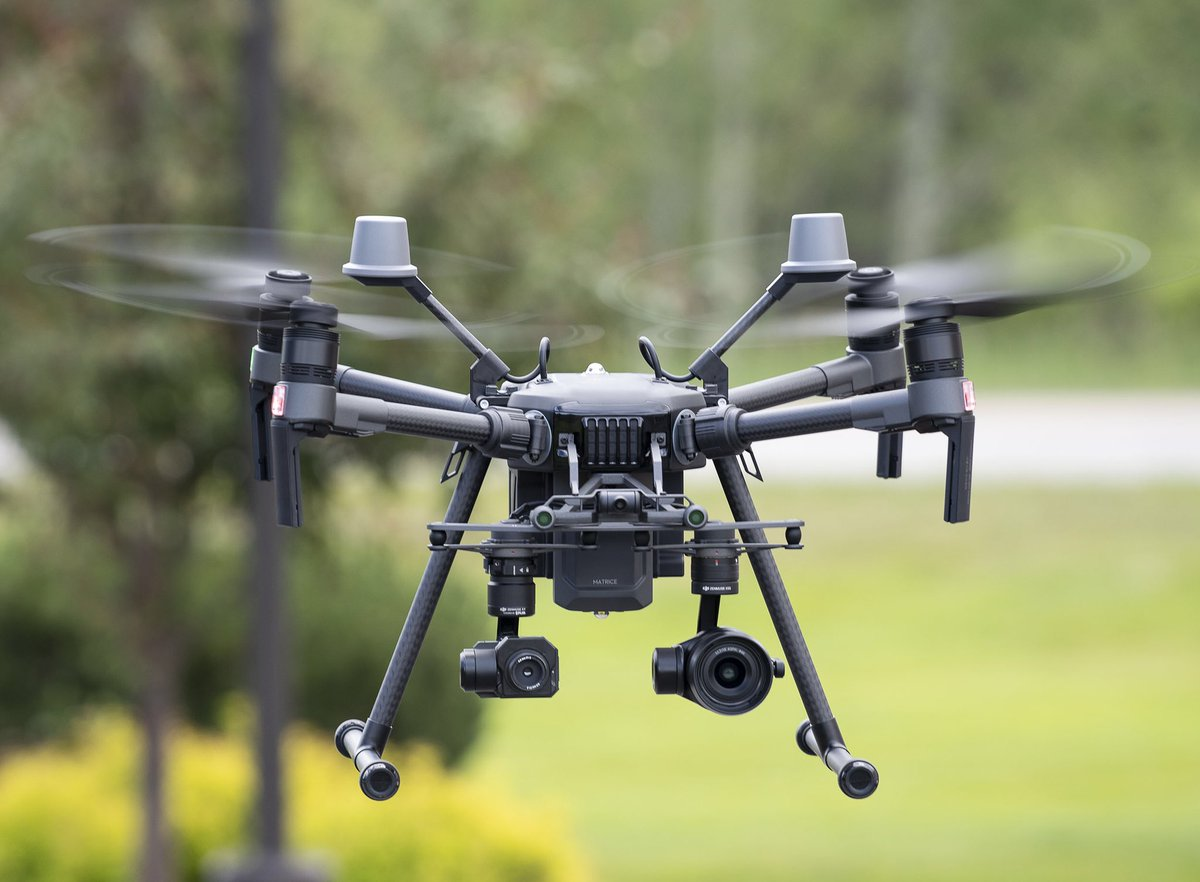 To build the desired frame quadcopter, flight controller, battery, ESC, motors, screws, power Board, remote control and transmission
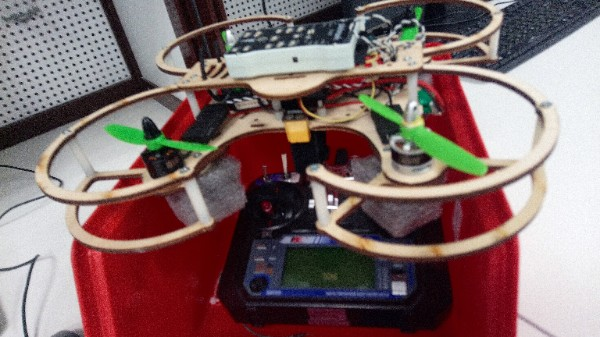 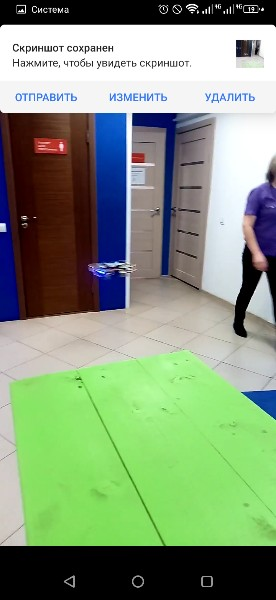 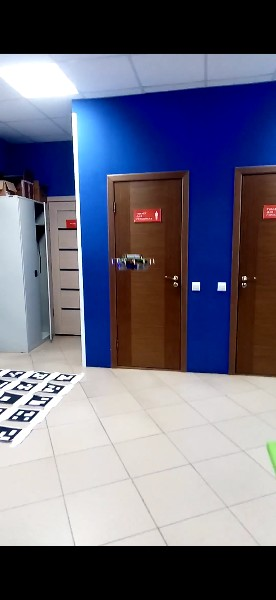 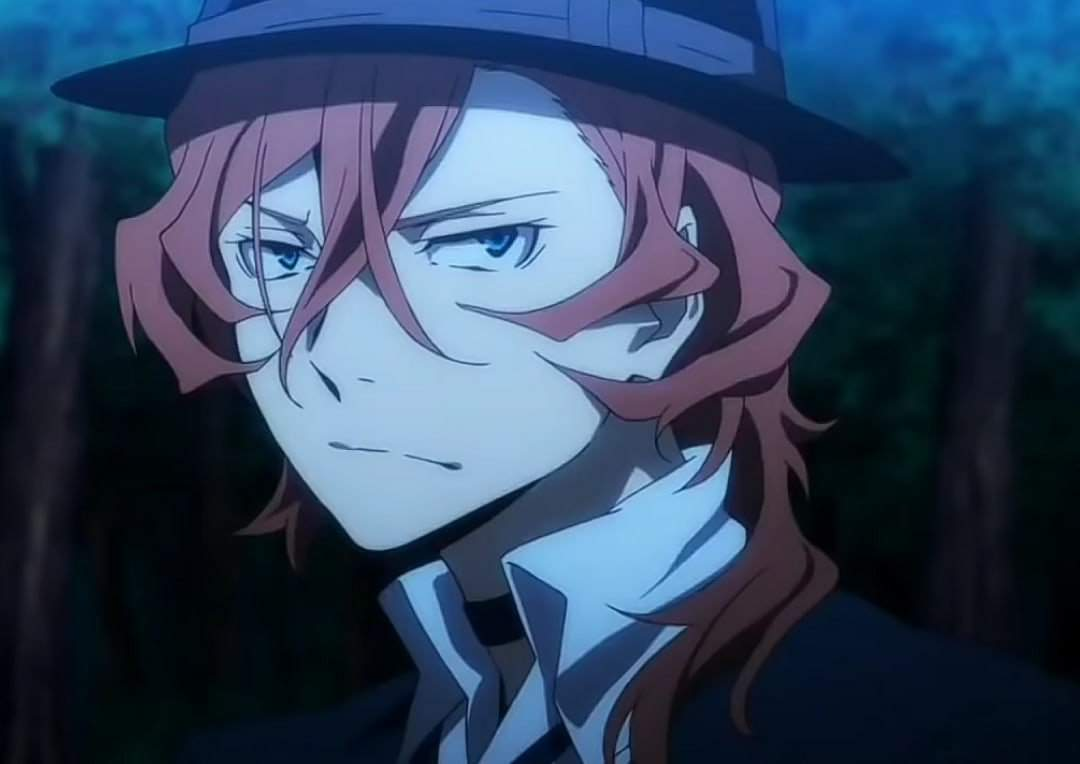 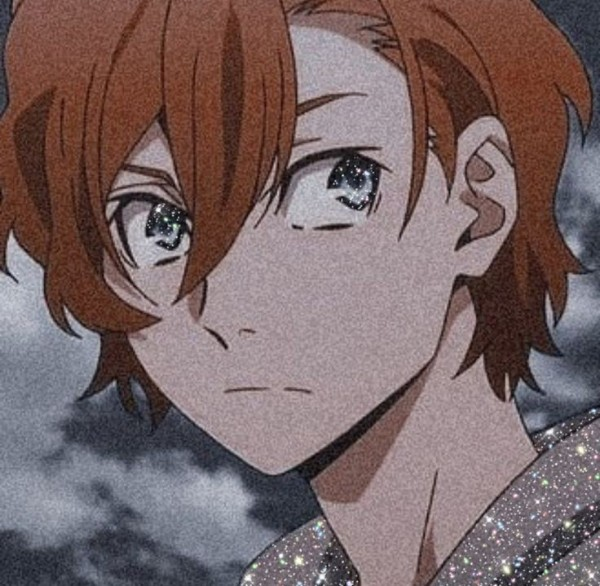 I really like Anime. I have watched  "Bungo Stray Dogs “ recently.  My favorite character is Chuya Nakhara
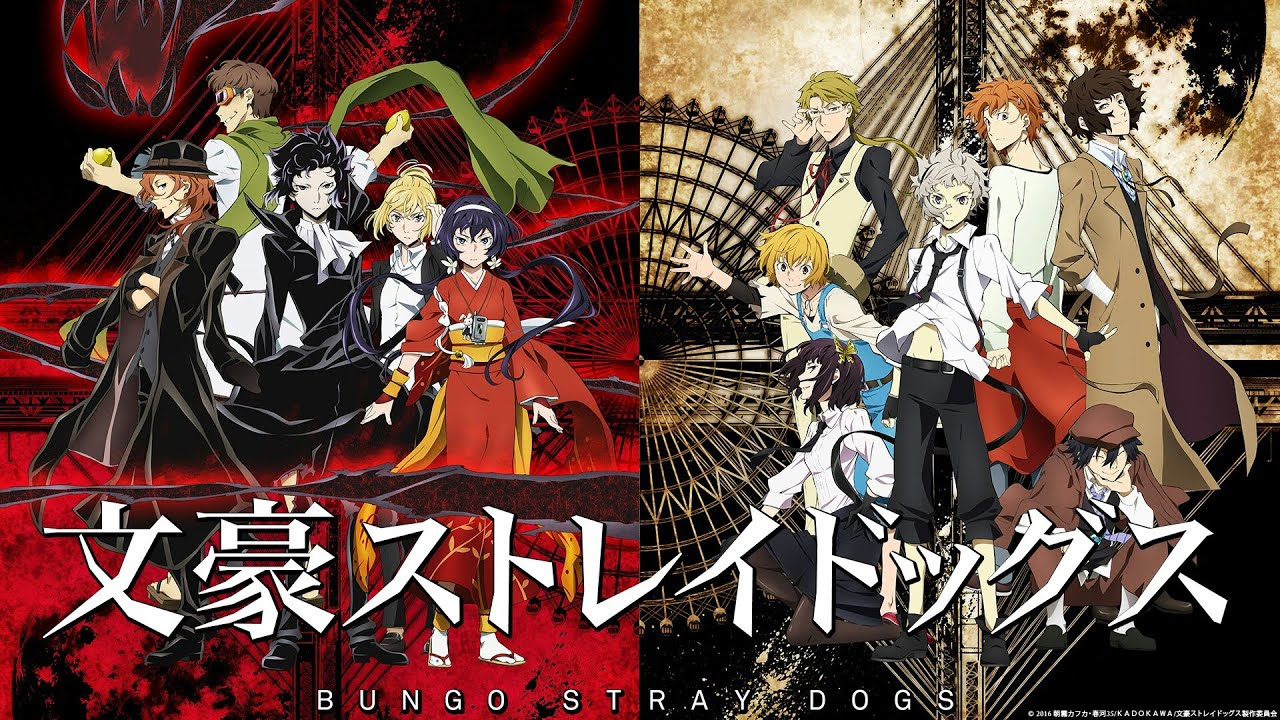 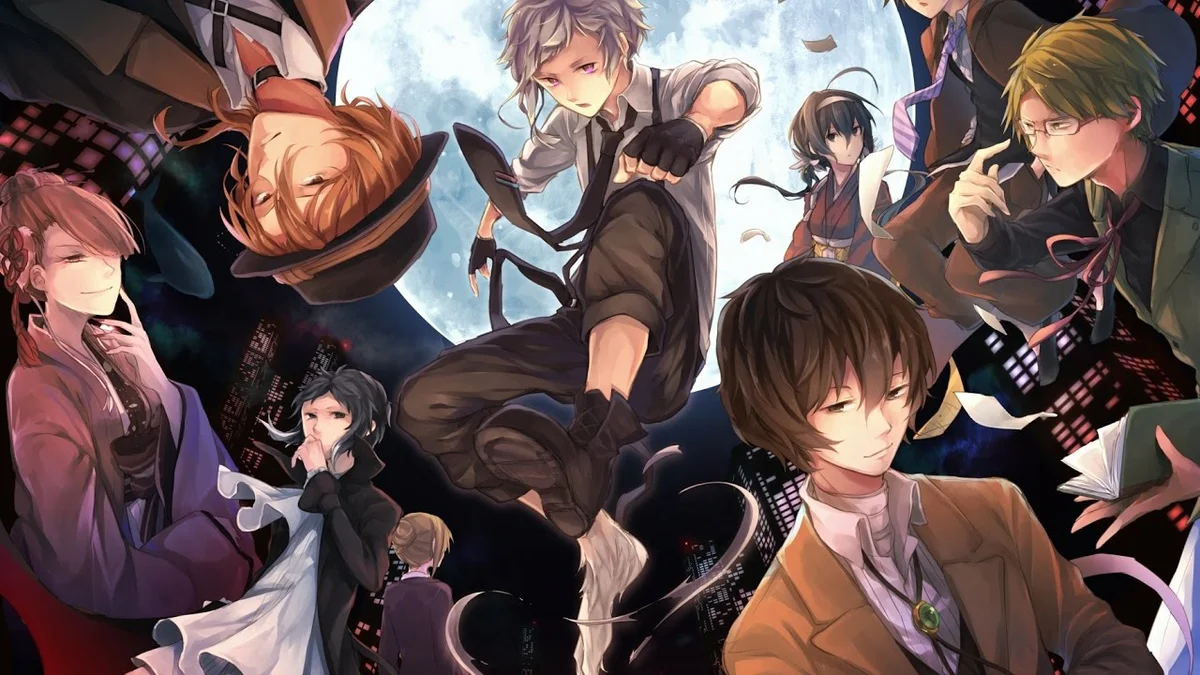 Here is my school 63
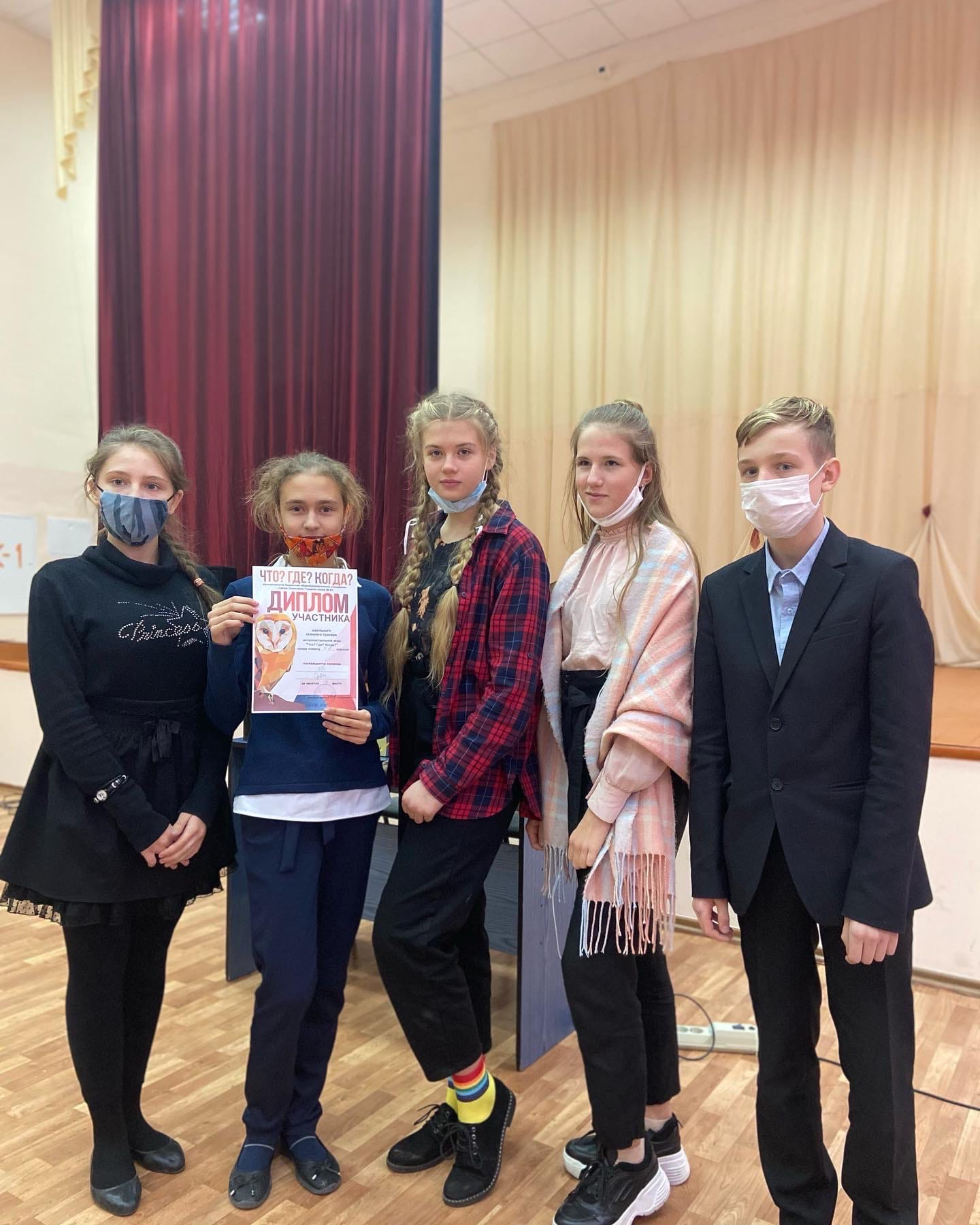 I like to participate in all sorts of events
Here's my school uniform.I am  to the left from my friend
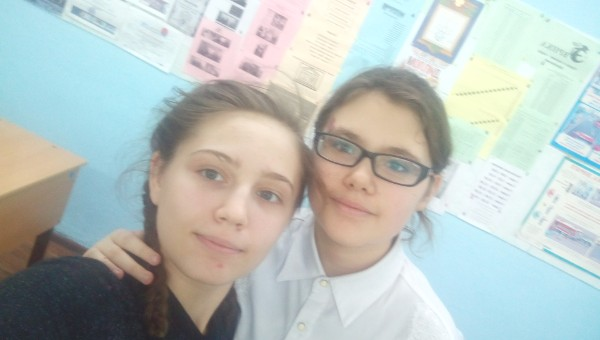 In my free time I like to listen to music and play
Click to hear the music